Общие моменты
Не больше 5 (7) слайдов Все в одном стилеШрифт не менее 20 птМеньше текстаPDF
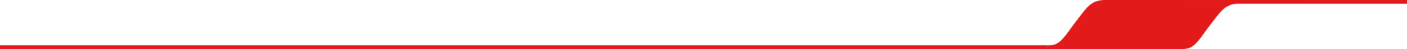 Структура
НАЧАЛОПроблемаРешениеКонкурентыКомандаКак вы видите взаимодействие с РЖДКОНЕЦ
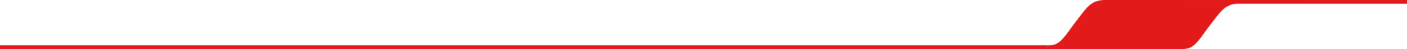 Название проекта
Имя Фамилия
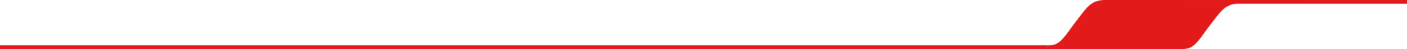 Актуальность продукта и обозначение проблемы
Кратко опишите в чем состоит проблема, которую вы решаете

Сделайте это очевидным! Объясняйте простым языком, если есть возможность опишите на каком-то конкретном наиболее типичном примере (можно рассказать историю о проблеме которую решает продукт)

У кого есть проблема, которую будет решать ваш продукт

Расскажите как вы узнали что эта проблема реальна? И что потенциальные покупатели ищут ее решения или пытаются решить ее своими силами
Сфокусируйтесь на наиболее острых проблемах, которые будет решать Ваш продукт/ технология
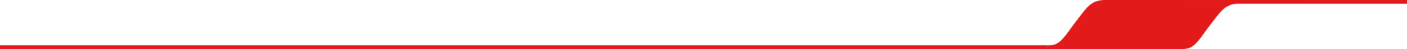 4
Решение проблемы
Опишите что представляет из себя ваш продукт / решение (простым и понятным языком)

Почему ваш продукт решает проблему лучше, отлично от всех остальных?

В чем уникальность и преимущество вашего продукта/ решения? Чем он отличается от существующих на рынке продуктов/ решений?
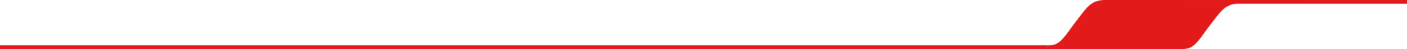 5
Конкуренты
Покажите чем ваш продукт/ решение отличается от конкурентов или аналогов, тех способов как эта проблема решается клиентами сейчас

Перечислите основных конкурентов и ближайших аналогов вашего продукта (имейте в виду что скорее всего клиенты уже как то решают эту проблему сейчас)

Составьте сравнительную таблицу вашего продукт относительно конкурентов или аналогов (цена, функциональность, постарайтесь сделать фокус на ваших преимуществах)
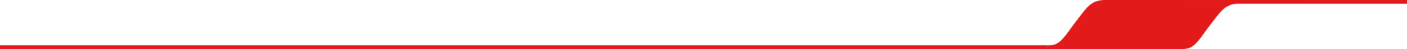 6
Команда
Перечислите членов Вашей команды и вставьте их фото

Покажите что Ваша команда в состоянии добиваться результата, что у вас есть необходимые компетенции или вы понимаете где вы их найдете (новые партнеры в команду, договоренности с кем-то, менторы проекта и т.д.)
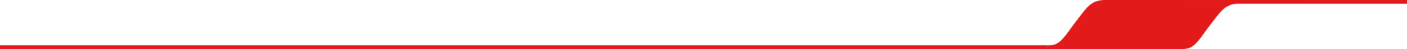 7
Как вы видите взаимодействие с РЖД
Опишите как ваше решение будет полезно для РЖД

Какие плюсы от взаимодействия с вашим продуктом будут

Какой экономический эффект от внедрения 
     вашего продукта на РЖД
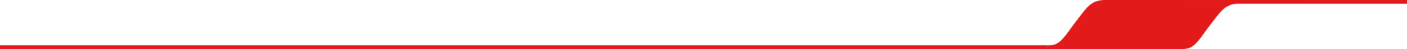 8
Название проекта

Имя Фамилия 

Контакты
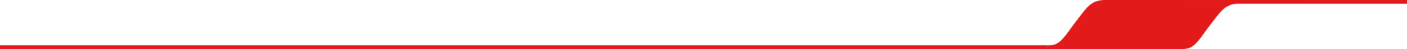 9